Patient engagement and medication management for diabetes & Hypertension
Welcome
The Patient Engagement and Medication Management for Diabetes and Hypertension webinar training series is focused on engaging patients and medication compliance alongside pharmaceutical programs and their staff. 

Today
The Types and Importance of Pharmacy Services in Primary Care 
Tue, Aug 21, 2018 3:00 PM - 4:00 PM MDT
Medication Reconciliation:  An approach to ensure safe and effective medication management 
Tue, Oct 16, 2018 3:00 PM - 4:00 PM MDT
Patient and medical staff engagement to encourage medication adherence 
Tue, Dec 18, 2018 3:00 PM - 4:00 PM MST
Integrating Pharmacy Services into the Plan of Care 

The series will be led by Dr. Holmes a clinical pharmacist and Assistant Professor of Pharmacy Practice and Family Medicine at Idaho State University (ISU).
The Types and Importance of Pharmacy Services in Primary Care
John T. Holmes, PharmD, BCPS 
Assistant Professor 
Departments of Family Medicine and Pharmacy Practice 
Idaho State University
[Speaker Notes: Compressive view 

First-time]
Objectives
Describe the importance of medication management in primary care
Identify and classify different types of medication related problems (MRPs)  
Explain different patient-care activities that may be preformed by pharmacy personnel in primary care clinics
Medication-Related Problems
~ 60% of US population takes ≥1 prescription medication annually
~15% take ≥ 5 prescription medications 
Chronic conditions account for >90% of prescriptions filled in the U.S. 
80% of medical treatments include medications 
50% of prescribed medications not taken as directed 
~33% of prescriptions never filled
Medication-Related Problems
Approximately 27% of patients experience ADE in ambulatory care setting 
39% may be preventable or ameliorable 
Estimated that 15% of older adults at risk for major drug-drug interaction 
Medication-related problems cost ~$300 billion per year
Types of MRPs
Unnecessary drug therapy
Needs additional drug therapy
Ineffective drug
Dosage too low
Dosage too high
Adverse Drug Reaction 
Medication Nonadherence
Cipolle RJ, Strand LM, Morley PC. Pharmaceutical Care Practice: The Patient-Centered 
Approach to Medication Management, 3rd edition. New York: McGraw-Hill, 2012.
Sources of MRPs
Medication and regimen complexity 
Poor communication 
Provider <-> Pharmacist <-> Patient 
Non-adherence 
Prescribing errors 
Inappropriate medication 
Inadequate medication monitoring
Guideline-Based Care
Less than 50% of patients with diabetes and dyslipidemia receive guideline-based care 

Less than 66% of patient with hypertension receive recommended guideline-based care
Pharmacists in Primary Care
Pharmacist role often thought of as dispensing medications 
Underutilized member of the health care team
Highly accessible 
Especially community/retail pharmacists
Clinical Pharmacist
“Health science discipline in which pharmacists provide patient care that optimizes medication therapy and promotes health, and disease prevention”

Practice in many different locations
Team-Based Care
Coordinated across multiple healthcare professionals, facilities, and systems
Continuous over time and between visits 
Tailored to patients needs and preferences 
Shared responsibility between patients and caregivers and healthcare professionals
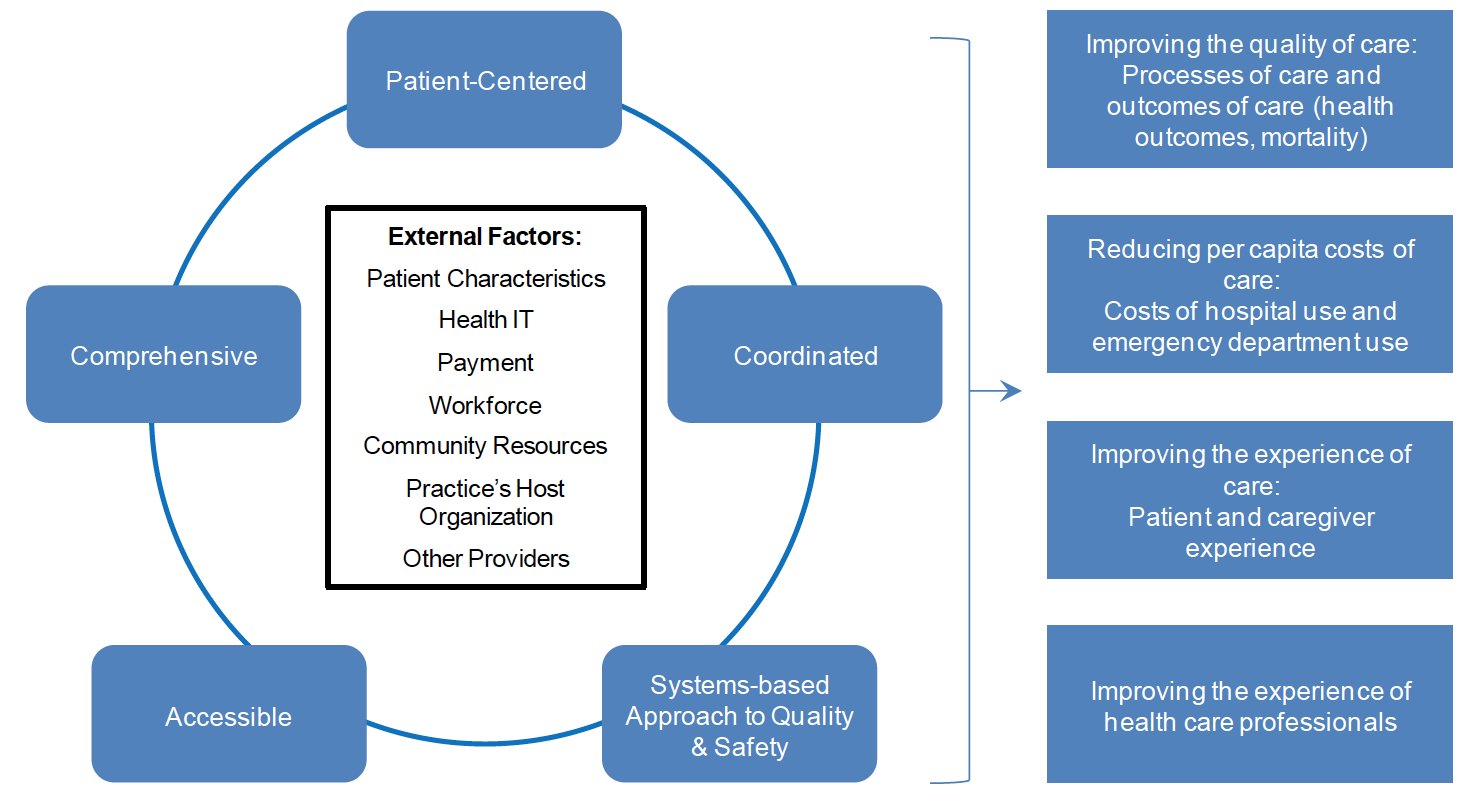 AHRQ
Benefits of Integrating Pharmacists
Improved adherence to medications 
Improved quality of care 
Improved blood pressure and blood glucose control
Improved cholesterol 
Improved adherence to guideline-based care 
Improved patient satisfaction 
Lower healthcare costs
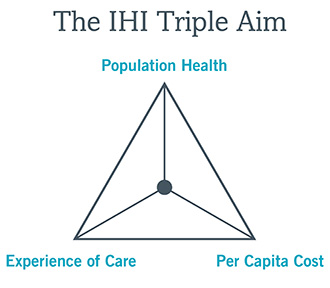 Pharmacist Education
Bachelor’s Degree / Pre-Requisites 
Doctor of Pharmacy Degree (PharmD) 
Pharmacy Residency (optional) 
PGY1 Pharmacy Practice Residency 
PGY2 Specialty Residency Programs 
Fellowships 
Board Certification
Pharmacy Technicians
Pharmacy Technician 
Training
Certification
Roles
Primary Care Pharmacist Services
Collaborative Chronic disease management 
Patient Prescription Assistance / Cost 
Medication renewal / refill
Annual Medicare Wellness exams 
Population-based care 
Medication adherence 
Medication Therapy Management 
Clinical Resource
Pharmacist Functions
Patient assessment for medication-related factors 
Order laboratory tests for monitoring drug therapy
Interpret data related to medication safety and effectiveness 
Initiate or modify medication therapy plans 
Provide information, education, and counseling about medications
Pharmacist Functions
Document care provided in patients’ record 
Identify any barriers to patient adherence 
Participate in multidisciplinary reviews of patients’ progress 
Communicate with payers to resolve issues that impede access to medication 
Communicate relevant issues to providers and team members
Funding
Pharmacists are not recognized Medicare Part B providers 
“Incident-to” billing 
Restricted to 99211 billing level – “Level 1 visit”
Fee-for-service vs. value-based reimbursement
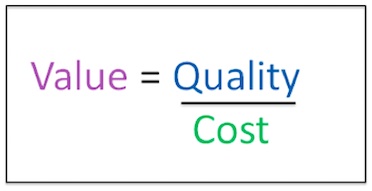 Funding
Partnerships 
Colleges of Pharmacy 
Other clinics / institutions 
Other Potential Revenue 
340B 
Medicare Annual Wellness Exams 
Transition of Care 
Medication Therapy Management ???
Pharmacist Provider Laws
Collaborative Practice Agreements 
Formal agreement between pharmacist and physician
Outline delegated duties to the pharmacist 
Allows pharmacists to select, implement, monitor and adjust appropriate medication therapies
Pharmacist Independent Prescribing 
Statins in patients with diabetes 
Others
Models of Pharmacy Services in Primary Care
Clinic pharmacist  
Pharmacy technician
Community pharmacists 
In-house dispensing pharmacist 
Remote / tele-pharmacy
Pharmacist Care Process
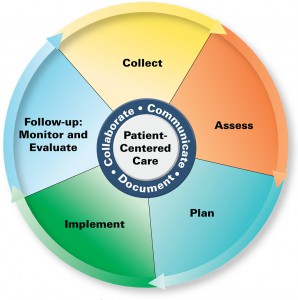 Examples of Pharmacist-Provider Collaboration in Primary Care
The Asheville Project 
Physician-Pharmacist Collaborative Care Model 
CAPTION Study 
The Diabetes Initiative Program
The Asheville Project
City of Asheville, NC 
Partnership between physicians, health system, pharmacists, pharmacy associations, UNC, and the City of Asheville   
Medication therapy management for patients with diabetes 
Expanded to asthma, lipid management, CV health, and depression
The Asheville Project
Objective 
Assess clinical, humanistic, and economic outcomes of community-based MTM for patients with chronic disease over 5 years
Participants 
400 eligible employees from City of Asheville 
Had to have either diabetes, high cholesterol, asthma, or depression
Certified/trained community and hospital pharmacists
The Asheville Project
Patients linked with pharmacist care manager
Attend American Diabetes Association education classes 
Required to attend regular pharmacist and provider visits as well as regular labs 
Waived co-pay for visits and meds associated with condition
The Asheville Project
Significant reduction in mean HbA1c 
>50% of patients had improvements in HbA1c at each follow-up visit
Increase proportion of patients with HbA1c <7% 
Reduced hospital and outpatient provider costs
Increased prescription costs 
Decreased overall healthcare costs 
City saves $4 on every $1 spent
Increased worker productivity
Physician-Pharmacist Collaborative Care Model
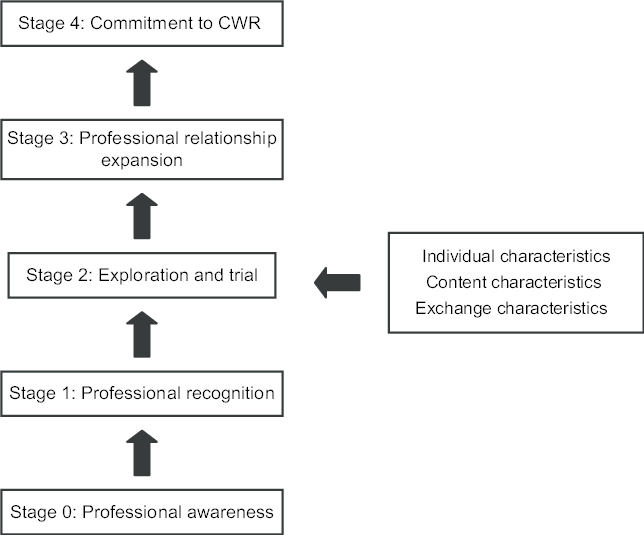 The CAPTION Study
Evaluate if a collaborative care model would be implemented in primary care to treat hypertension 
Multisite 
Idaho State University Family Medicine Residency clinic was a site
625 patients with uncontrolled hypertension
The CAPTION Study
Blood pressure control was 43% in intervention group versus 34% in control group 
Significant reduction in BP 
-6.1/2.9 mm Hg
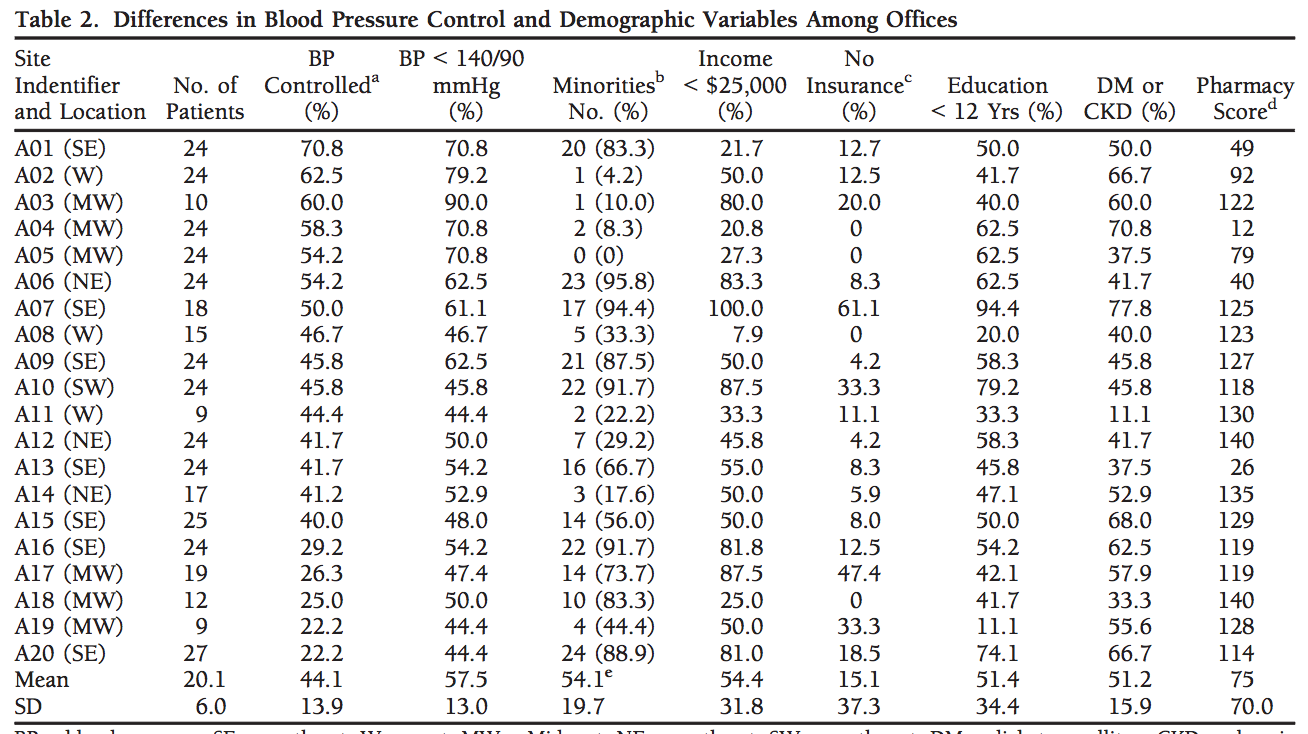 Diabetes Initiative Program
Statewide (Tennessee) effort to evaluate effectiveness of pharmacist-provider collaboration for diabetes treatment 
Collaborative Care 
Collaborative Practice Agreement allowing for independent pharmacist prescribing 
Co-visits with provider and pharmacist 
Pharmacist visits then discussion with provider
Diabetes Initiative Program
206 adult patients with uncontrolled diabetes
12 months of follow-up 
Significant reduction in mean HbA1c (1.16%)
Increase in proportion of patients with HbA1c <7%
12.75%  36.7%
Decrease in proportion of patients with HbA1c >9%
34.15%  16.5%
Resources
CDC Pharmacy Resources and Guides 
https://www.cdc.gov/dhdsp/pubs/toolkits/pharmacy.htm
AHRQ Health Literacy Tools for Use in Pharmacies 
https://www.ahrq.gov/professionals/quality-patient-safety/pharmhealthlit/tools.html
CDC Creating Community-Clinical Linkages 
https://www.cdc.gov/dhdsp/pubs/docs/ccl-pharmacy-guide.pdf
Upcoming Webinars
August 21, 2018, 3:00 pm MDTMedication Reconciliation:  An approach to ensure safe and effective medication management
October 16, 2018, 3:00 pm MDTPatient and Medical Staff Engagement to Encourage Medication Adherence
December 18, 2018, 3:00 pm MDTIntegrating Pharmacy Services into the Plan of Care
Questions?
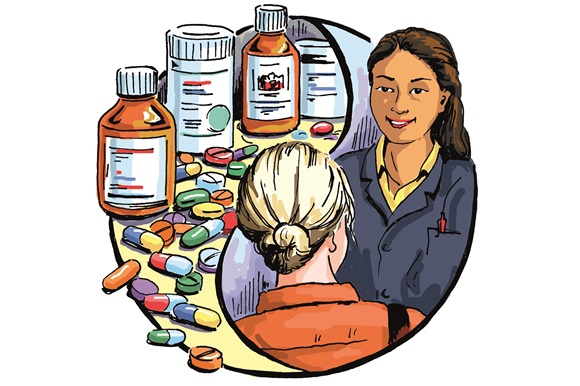